Outlook Italia Censis-Confcommercio
Clima di fiducia e aspettative delle famiglie
Secondo semestre 2014

Giuseppe Roma, Direttore Generale Censis

16 ottobre 2014
Consumi bloccati da un mix di fattori depressivi
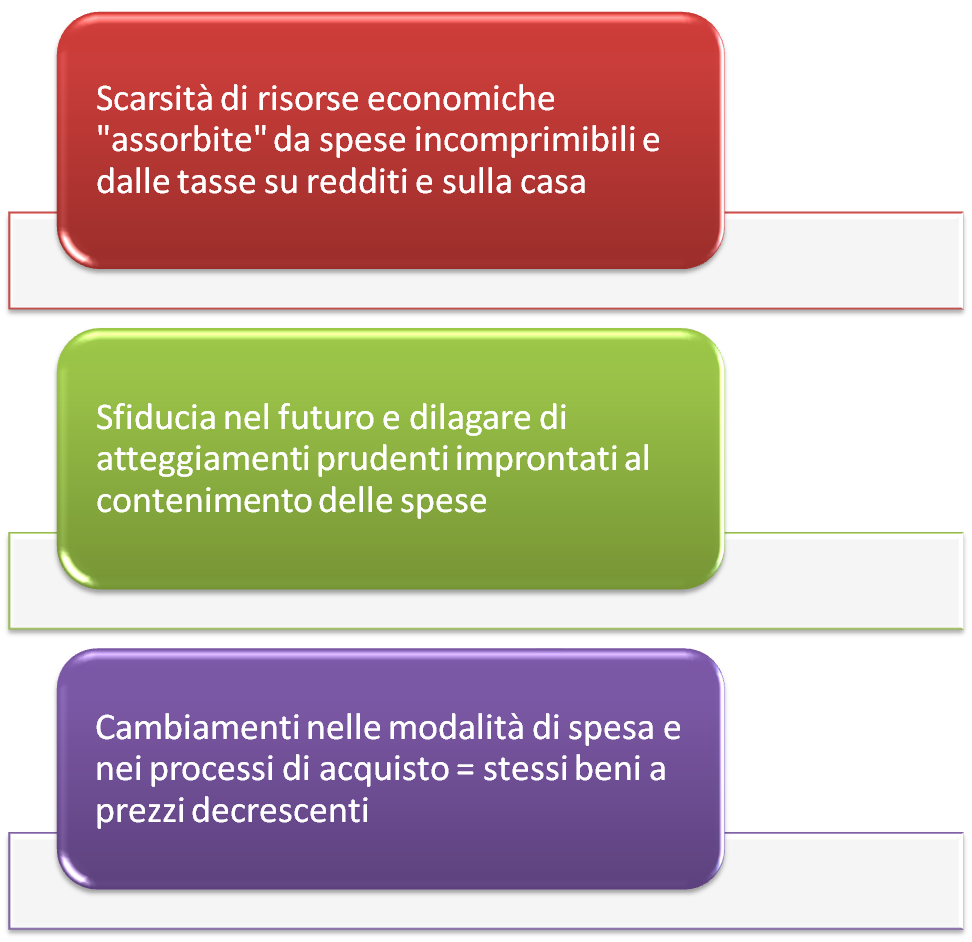 Le condizioni di stabilità sottendono situazioni di disagio diffuso
Capacità di spesa negli ultimi mesi
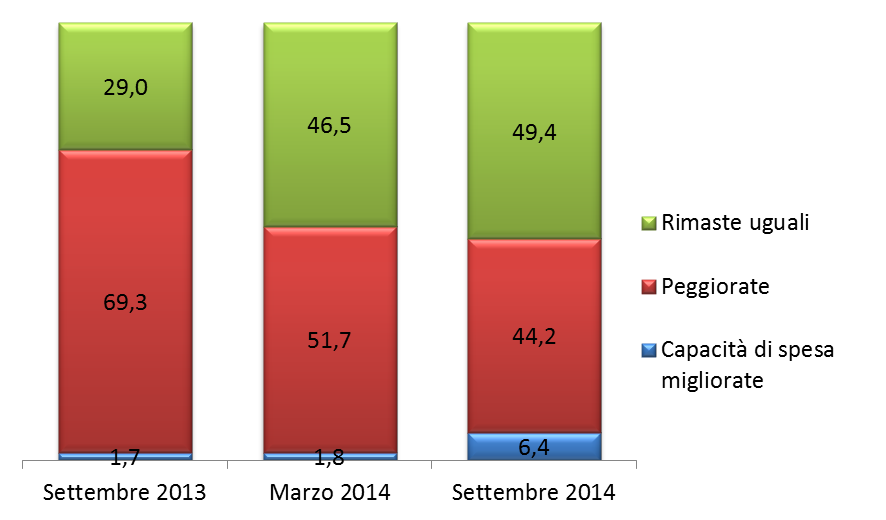 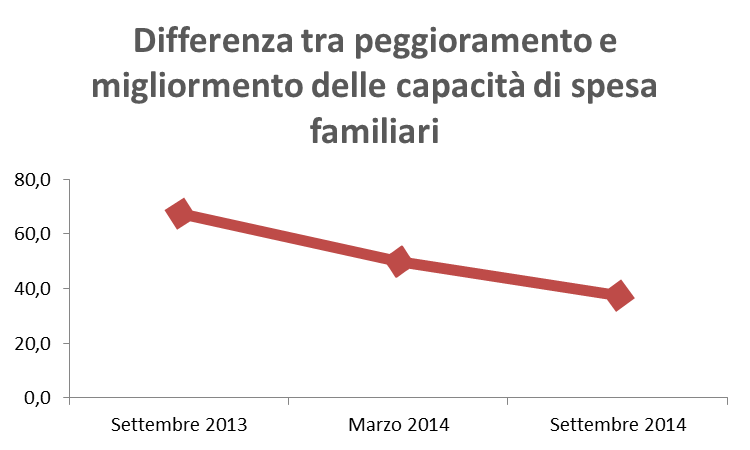 L’insostenibile “pesantezza” delle spese incomprimibili e delle tasse
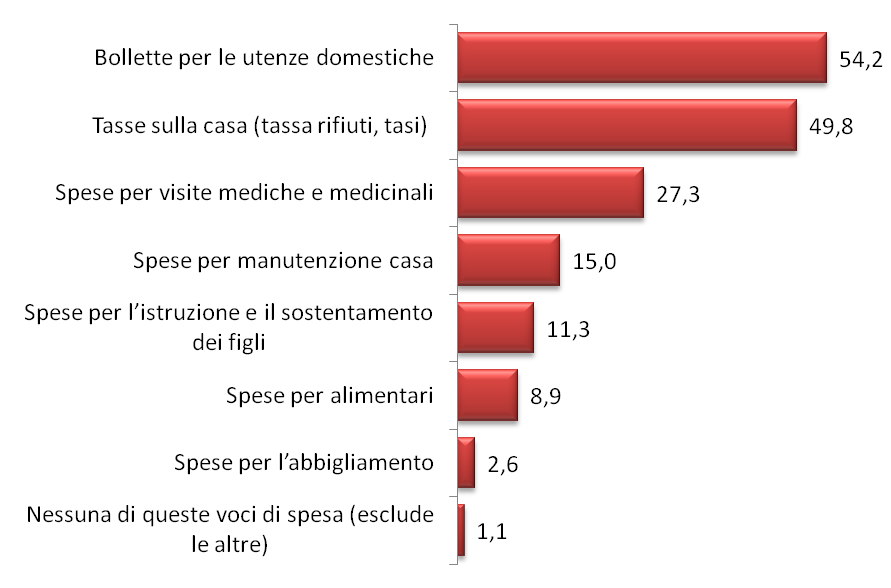 Le voci di spesa più difficili da gestire e affrontare per le famiglie italiane sono le bollette e le tasse sulla casa
La trappola dell’autocontenimento deprime ogni possibilità di ripresa
Oltre 19 milioni di famiglie sono ormai spinte a spendere il meno possibile, anche se disponesse di maggiori livelli di reddito
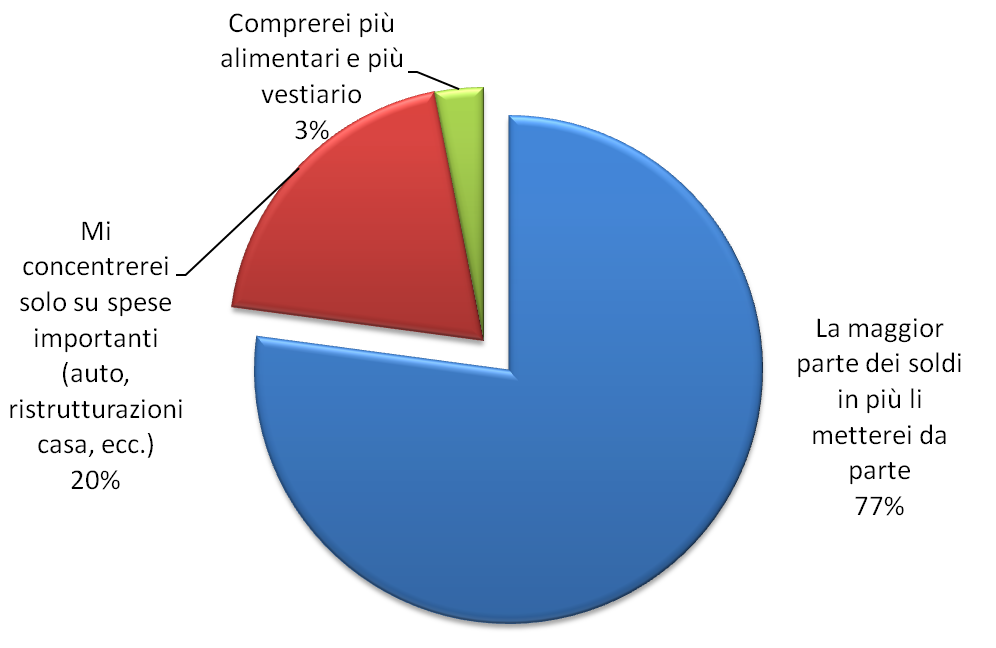 L’incertezza, la lunga crisi e nessuna vera misura a sostegno delle famiglie hanno generato un “eccesso di moderazione”
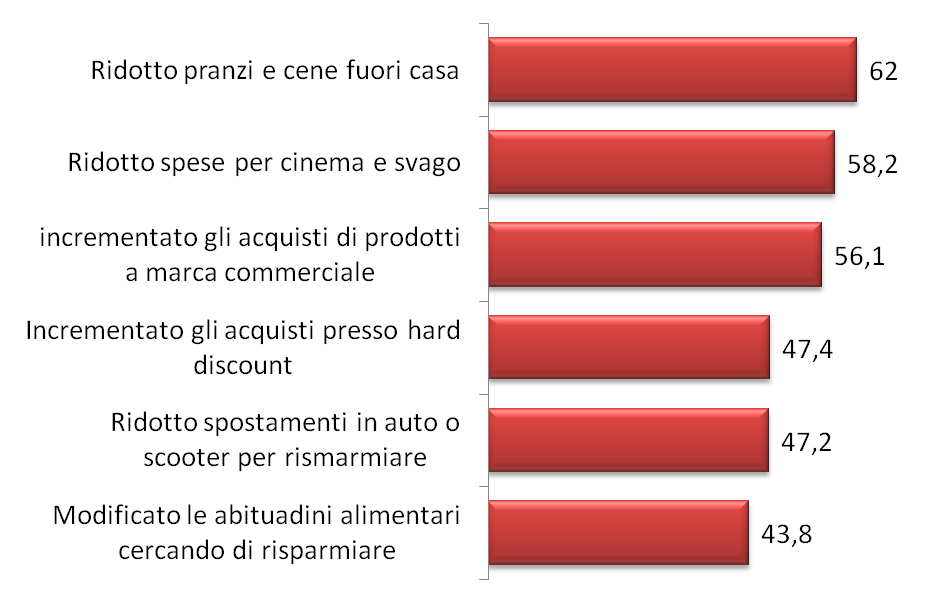 Comportamenti messi in atto negli ultimi 6 mesi
Il quadro complessivo appare compromesso ed ogni misura suscita pochi entusiasmi, incluso il bonus degli 80 euro
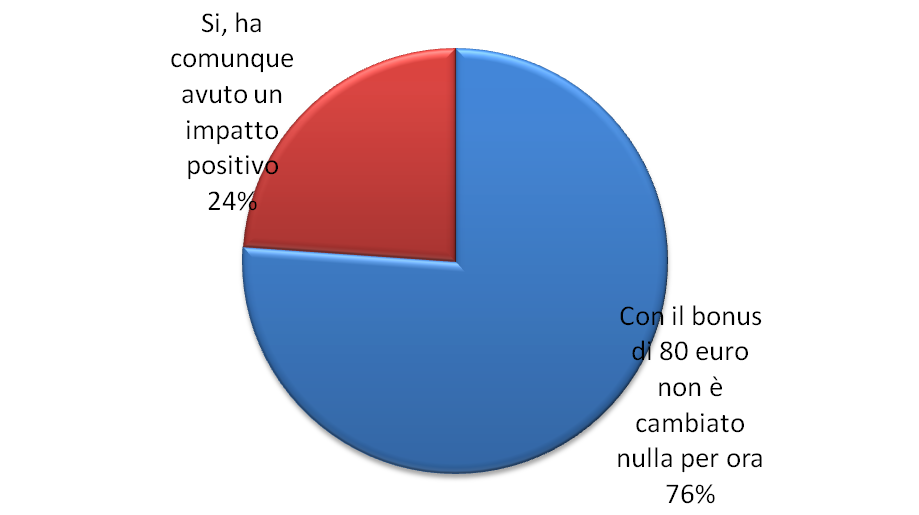 Risposte fornite dal 32,8% del campione che ha indicato di percepire il bonus di 80 euro
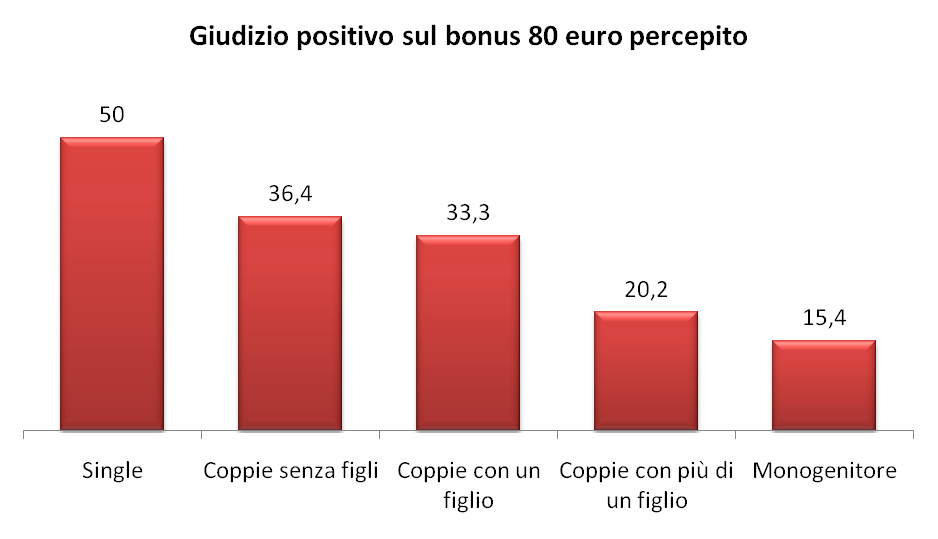 Il bonus è utilizzato prevalentemente per spese incomprimibili, difficile pensare che possano esser un volano per i consumi
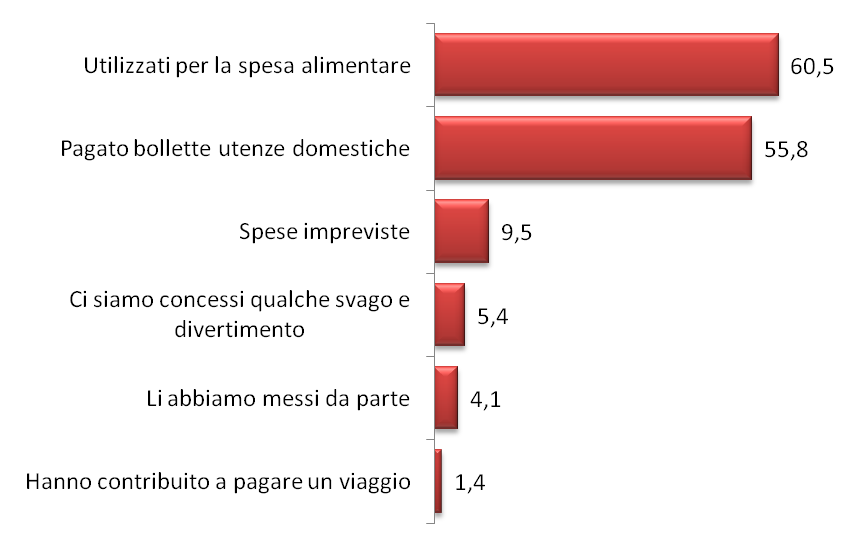